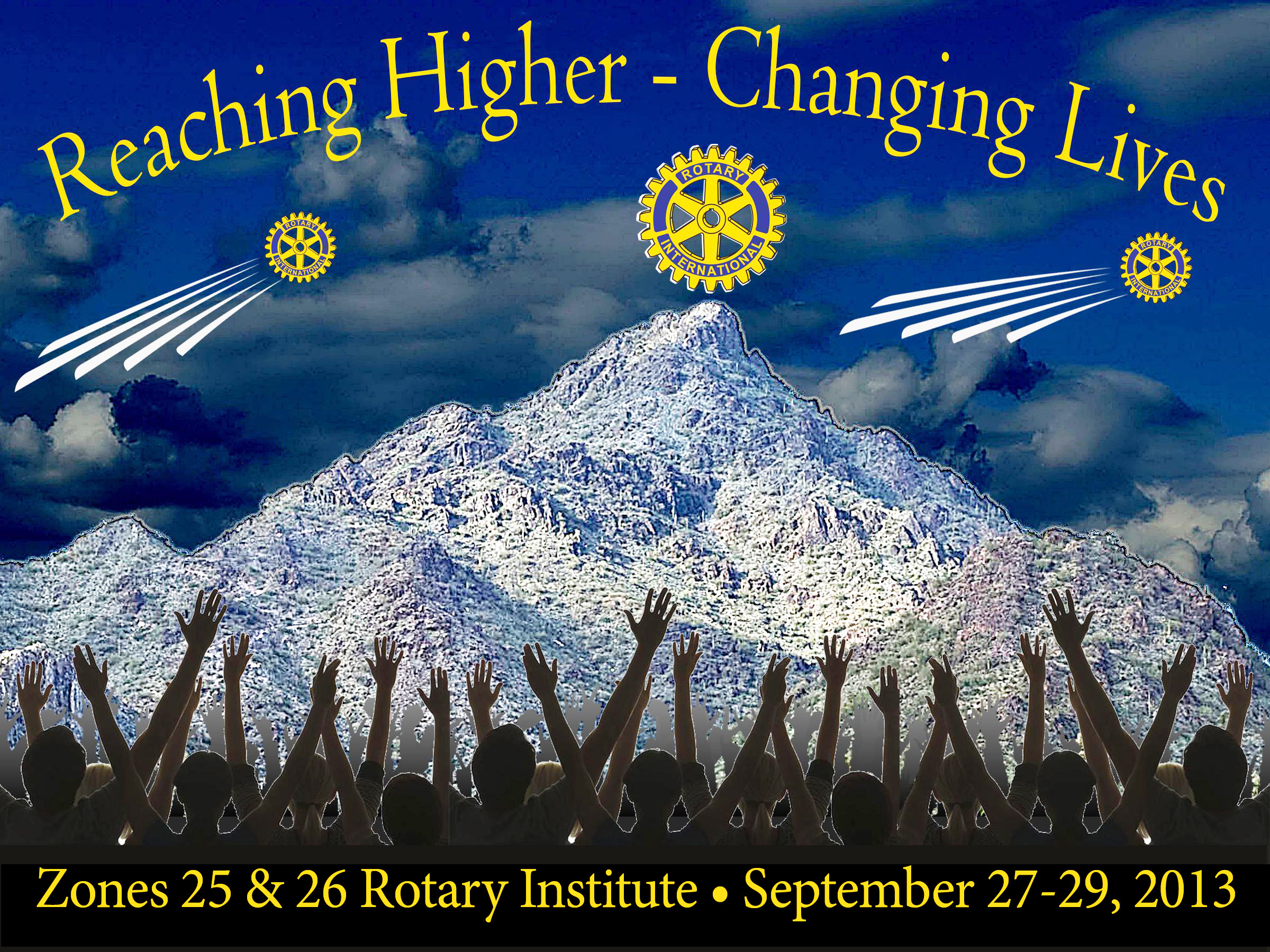 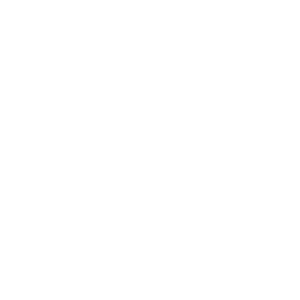 Membership:
The New Focus  
George Chaffey – Rotary Coordinator
124938934
1.  The Problem
2.  New Information 
3.  Specific Skills
North America Membership
CLUBS
WHO ARE OUR 
CUSTOMERS???
WHO ARE OUR 
CUSTOMERS???

OUR 
MEMBERS
Satisfy our needs

Value our Work
Siegel – Gale Survey
Two key questions:

Why did you initially JOIN Rotary?

What is the main reason you STAY in Rotary?
Primary Reasons Why People Join
Why did you initially JOIN Rotary?
To positively impact my community
Friendship and fellowship
30%
Professional networking/business development opportunities
To have a positive impact globally
20%
Potential for personal/professional recognition
10%
Development and training opportunities
0%
…Are The Same Reasons They Stay
Why do you STAY with Rotary?
To positively impact my community
Friendship and fellowship
30%
Professional networking/business development opportunities
To have a positive impact globally
20%
Potential for personal/professional recognition
10%
Development and training opportunities
0%
Initial Attraction
It’s a leadership organization.  
We’re made up of local business, professional and civic leaders.  
We meet regularly, get to know each other, form friendships, and through all that,  we’re able to get things done in this community.
Initial Attraction
It’s a leadership organization.  
We’re made up of local business, professional and civic leaders.  
We meet regularly, get to know each other, form friendships, and through all that,  we’re able to get things done in this community.
Initial Attraction
It’s a leadership organization.  
We’re made up of local business, professional and civic leaders.  
We meet regularly, get to know each other, form friendships, and through all that,  we’re able to get things done in this community.
Initial Attraction
It’s a leadership organization.  
We’re made up of local business, professional and civic leaders.  
We meet regularly, get to know each other, form friendships, and through all that,  we’re able to get things done in this community.
Initial Attraction
It’s a leadership organization.  
We’re made up of local business, professional and civic leaders.  
We meet regularly, get to know each other, form friendships, and through all that,  we’re able to get things done in this community.
What would it take to change the world? Rotary’s 1.2 million members believe it starts with a commitment to Service Above Self.

Amongst 34,000 clubs globally – representing more than 150 countries from Albania to Zimbabwe – you will find members enthusiastically volunteering in communities at home and abroad in support of such hallmark programs as educational enhancement, job training, providing clean water for drinking, improving human health and sanitation, combating hunger and eradicating polio.

We invite you to explore this site to learn more about Rotary International and how you can make a difference by joining The Rotary Club of Lamorinda Sunrise.
change the world?  ...  1.2 million members

34,000 clubs globally...50 countries... Albania to Zimbabwe 

clean water for drinking  ... human health and sanitation, 

combating hunger ... eradicating polio.

explore this site to learn more about Rotary International
2003 – 2011
Induct:  1, 100,000
Growth:             226
Retention / Growth Index
Retention / Growth Index
Retention / Growth Index
Retention / Growth Index
RESOURCES YOU CAN PROVIDE

IGNITE
Business Planning for your Club
“We Care” Program
Self-Assessment Document for Club... “Preparing Your Club To Grow”
HOW TO RETAIN
OUR CUSTOMERS

Friendship & Fellowship
Help them have local impact

--Value their Work--
FIRST IMPRESSION

	a.  Positive Club Atmosphere
	b.  Guests/members feel welcome
	c.  Seating
	d.  Follow up
	e.  Induction -- family
2.  EXISTING MEMBERS
	a. Know each other:  Help create Camaraderie
	b. Value their work—vocational value--talks
	c. Website/Facebook– & Personal Communication
	d.  Involve/motivate members
	e.  Promote Family of Rotary– inductions/events
	f.  Acting on Member Suggestions—respond to customers
	g.  Business Planning for your Club
	h.  Being Relevant to your Community
	i.   Continuously Review Club Procedures & Policies
	j.   Flexible Thinking
3.  Former Members

35%
Specific Skills Learned Today

Identify more ways of members’ impact on local community 
Help Develop an  “ASK” for all
How to Revise websites/facebooks
Explain “turnover” problems
Identify specific Resources (4+)
Five Key Concepts
1. MEMBERS = CUSTOMERS
2. VOCATION
3. LOCAL
4. FRIENDSHIP
5. LEADERSHIP

3.